Figure 8. Dendritic gain modulation allows L5 pyramidal cells to associate spatially separated inputs. (A) ...
Cereb Cortex, Volume 14, Issue 10, October 2004, Pages 1059–1070, https://doi.org/10.1093/cercor/bhh065
The content of this slide may be subject to copyright: please see the slide notes for details.
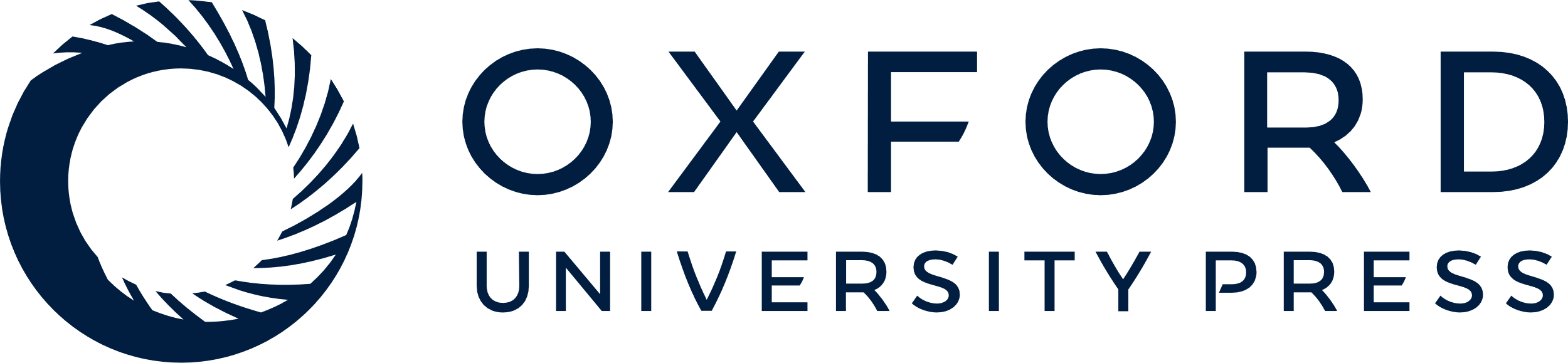 [Speaker Notes: Figure 8. Dendritic gain modulation allows L5 pyramidal cells to associate spatially separated inputs. (A) Top panel; L5 pyramidal neuron with synaptic input to basal dendrite and soma only (p), generating the input–output relationship shown in the bottom panel. The firing pattern is nearly regular (spike train, middle). (B) Top panel; combination of proximal (p) and weak distal input (d) of constant mean strength shifts the threshold of the input-output relationship to a lower value (bottom panel), and at the same time increases its gain (arrow). This gain increase is the result of the interaction between the back-propagated AP (Na+-AP) with the weak distal synaptic input, leading to forward propagated Ca2+-AP, which in turn evokes an AP burst at the axonal spike initiation zone. Hence, the association of spatially segregated inputs leads to an increase in the gain and could be signaled to the postsynaptic neuron by the presence of bursts.


Unless provided in the caption above, the following copyright applies to the content of this slide:]